Chapter 4-GK
General Properties of Radiation
Detectors
Lec-12-13
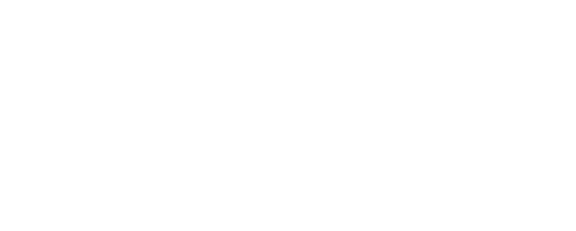 Copyright © 2014 John Wiley & Sons, Inc. All rights reserved.
Lec-No-12-13
© 2014 John Wiley & Sons, Inc. All rights reserved.
Lec-No-12
© 2014 John Wiley & Sons, Inc. All rights reserved.
VI. DETECTION EFFICIENCY-GK-35
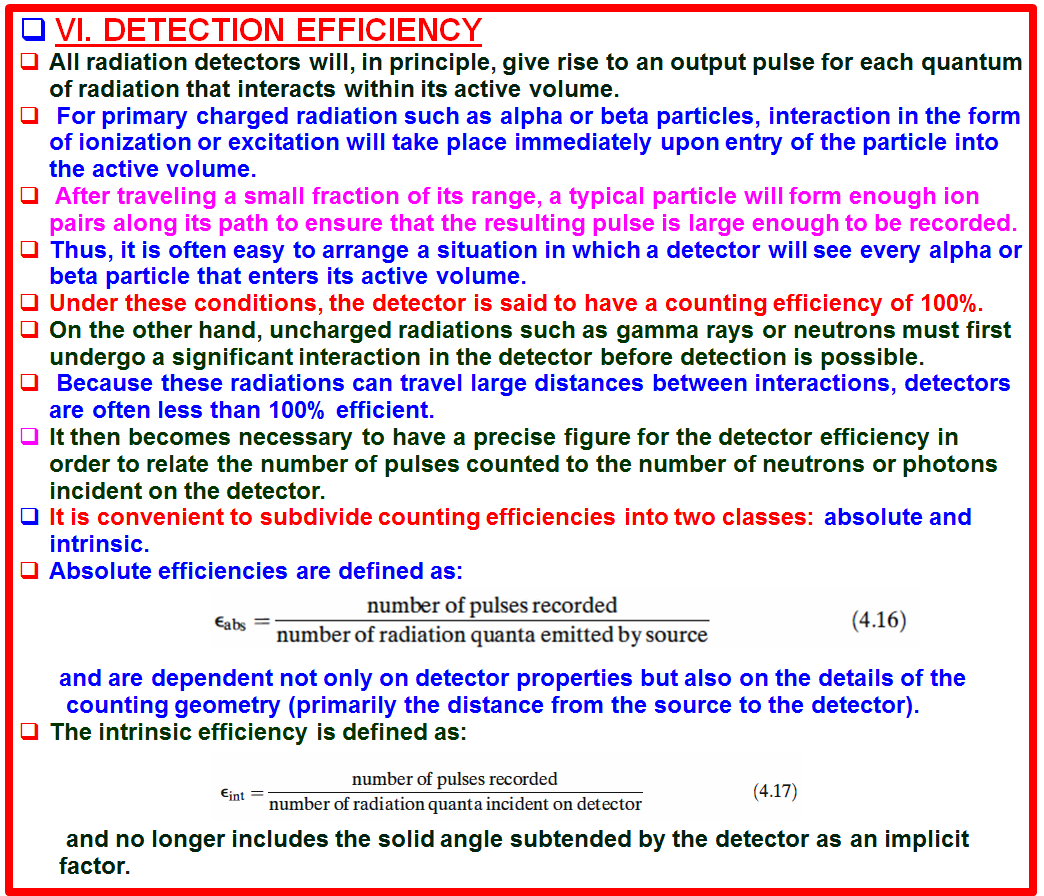 © 2014 John Wiley & Sons, Inc. All rights reserved.
VI. DETECTION EFFICIENCY-GK-36
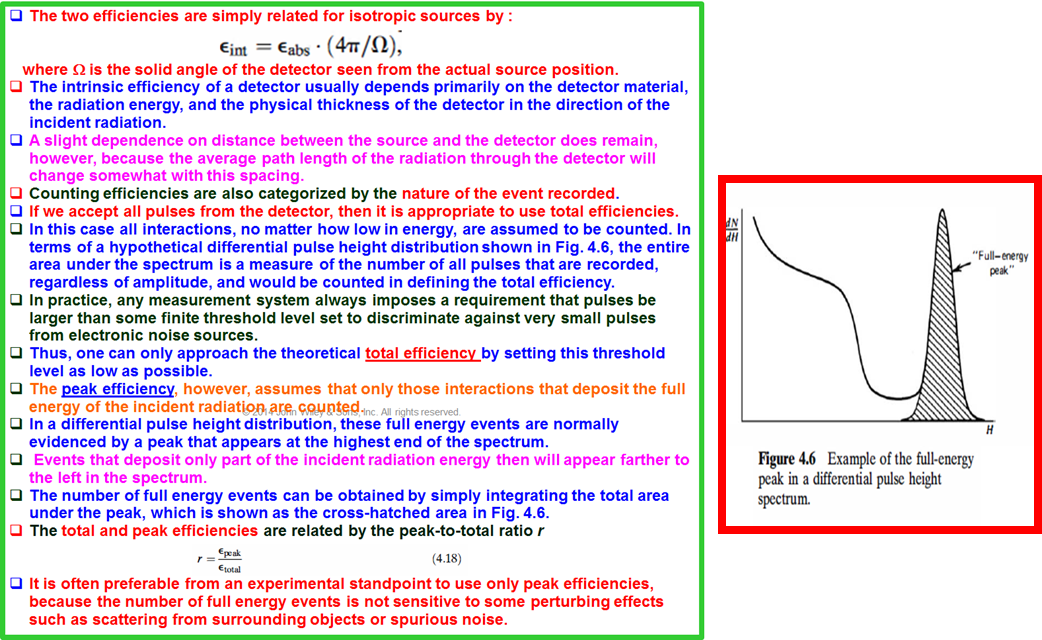 © 2014 John Wiley & Sons, Inc. All rights reserved.
VI. DETECTION EFFICIENCY-GK-37
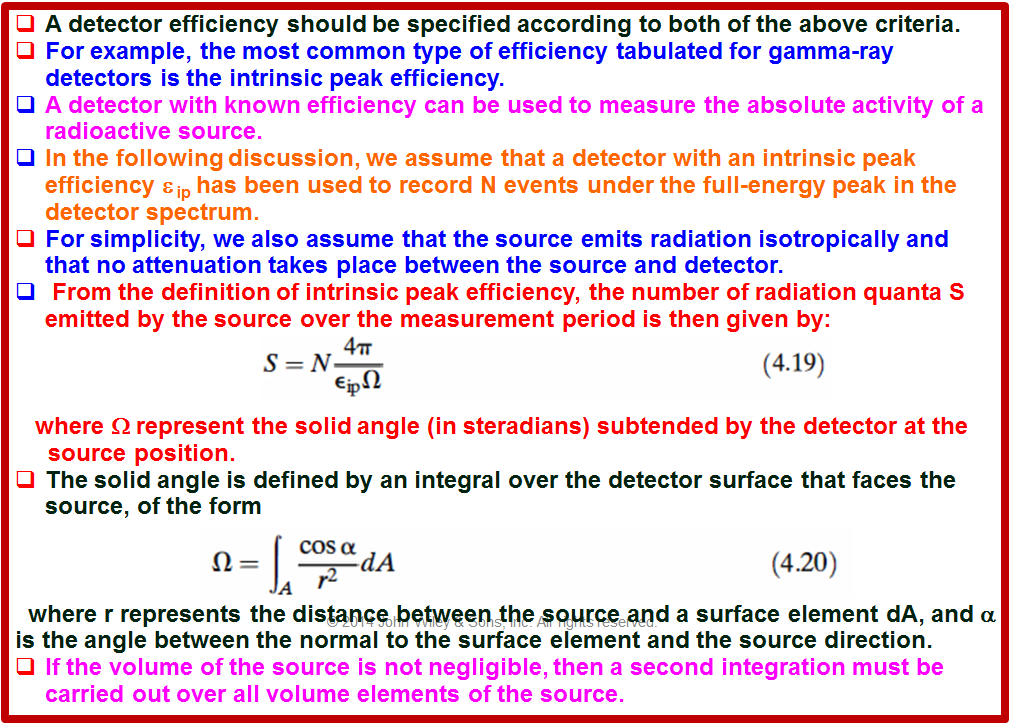 © 2014 John Wiley & Sons, Inc. All rights reserved.
VI. DETECTION EFFICIENCY-GK-38
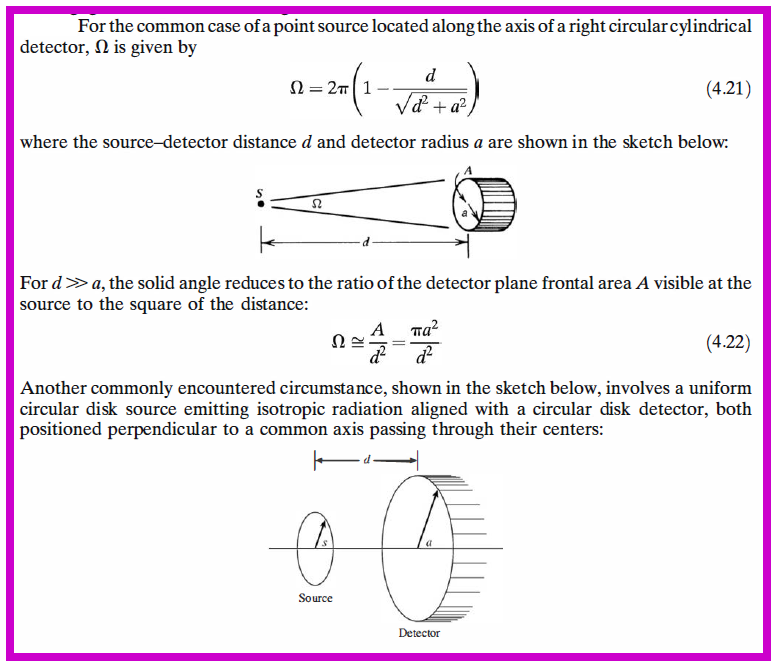 © 2014 John Wiley & Sons, Inc. All rights reserved.
VI. DETECTION EFFICIENCY-GK-39
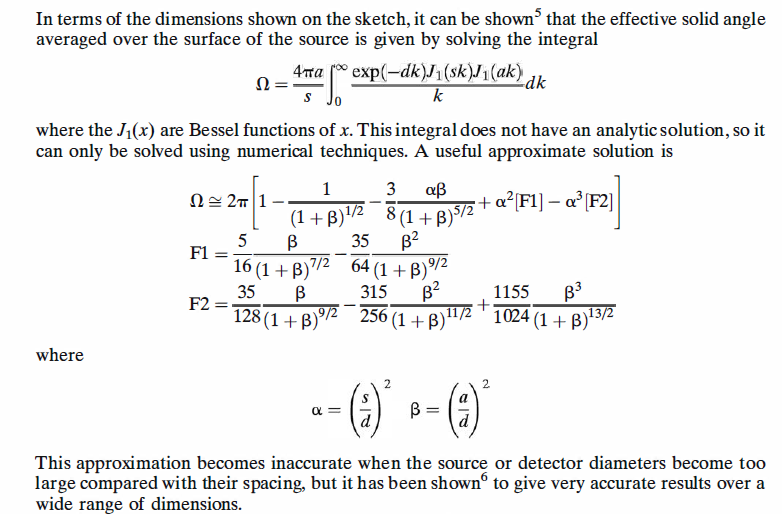 © 2014 John Wiley & Sons, Inc. All rights reserved.
VII. DEAD TIME GK- 40
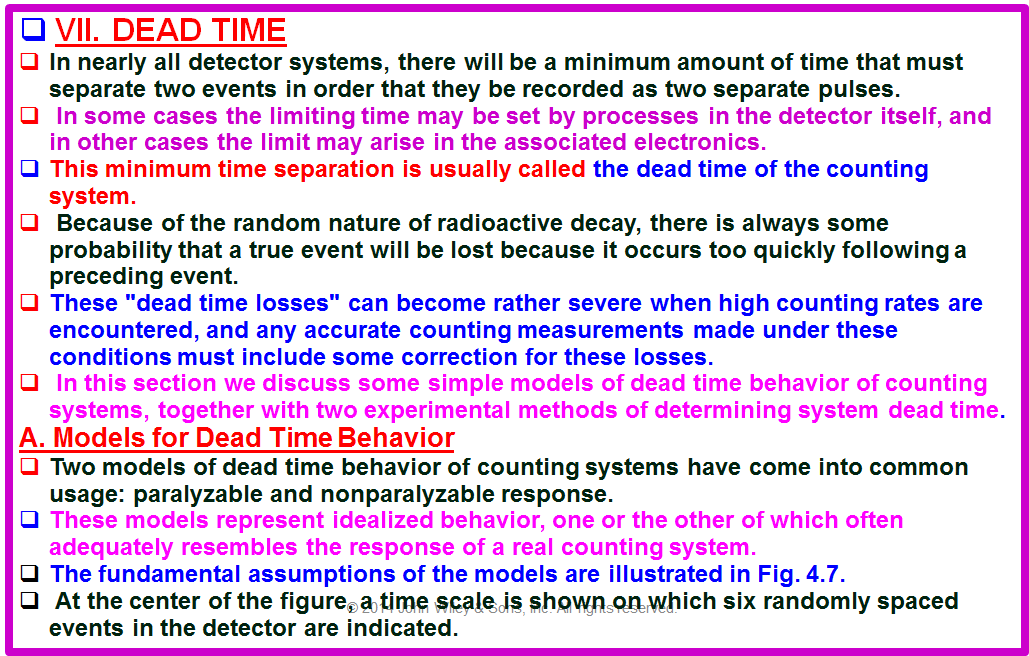 © 2014 John Wiley & Sons, Inc. All rights reserved.
VII. DEAD TIME GK- 41
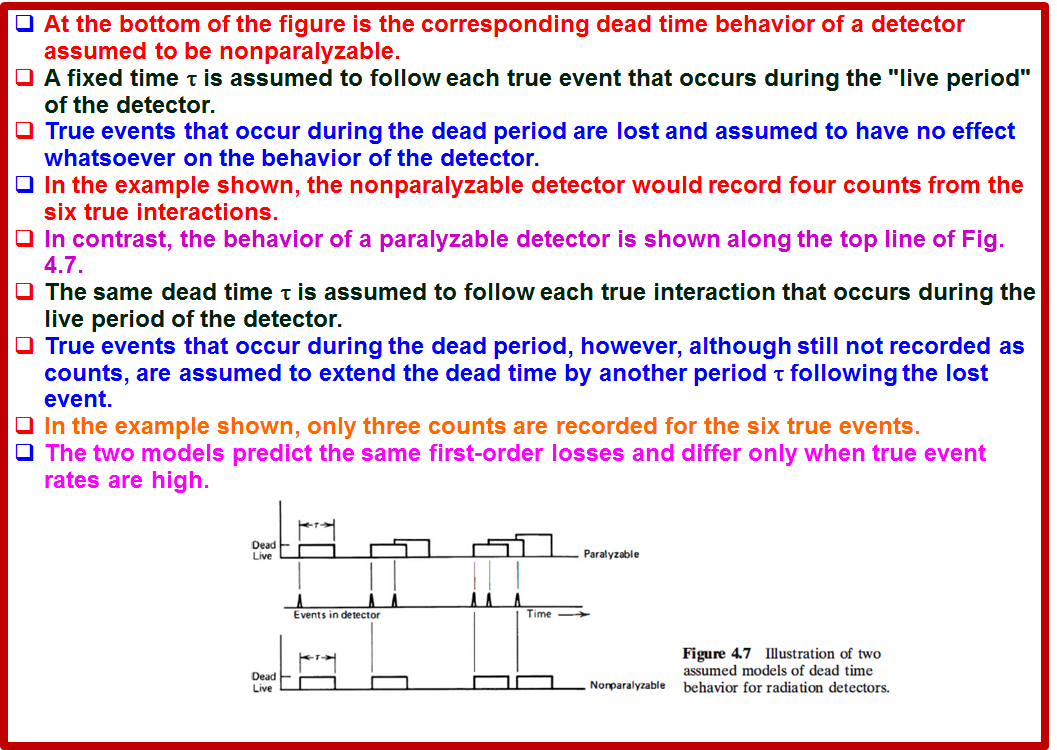 © 2014 John Wiley & Sons, Inc. All rights reserved.
VII. DEAD TIME GK- 42
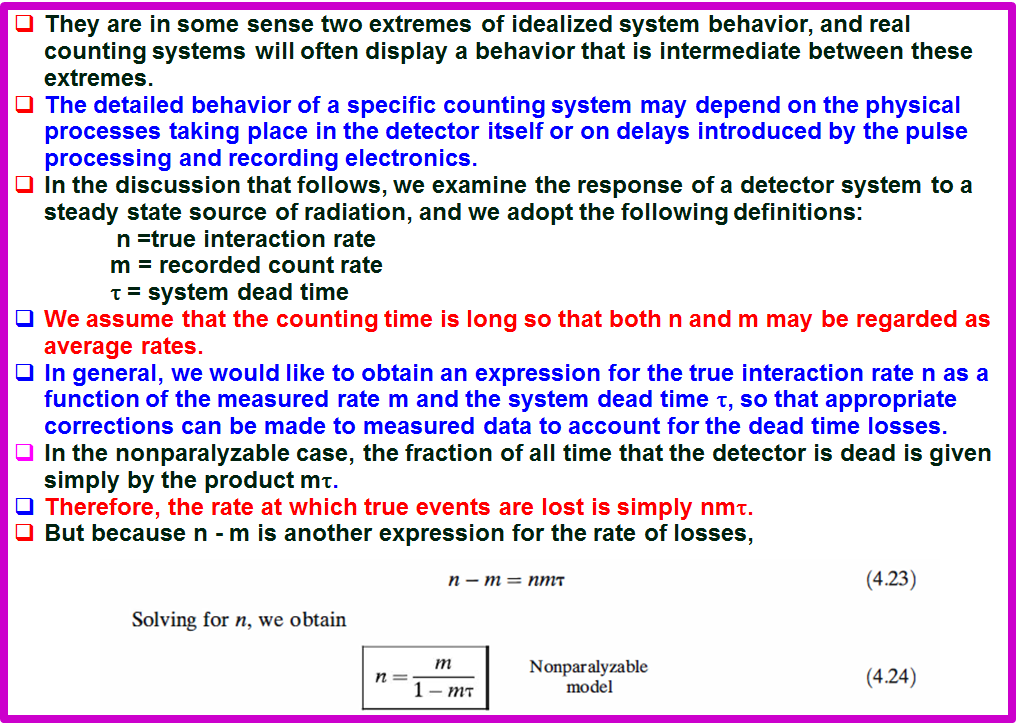 © 2014 John Wiley & Sons, Inc. All rights reserved.
VII. DEAD TIME GK- 43
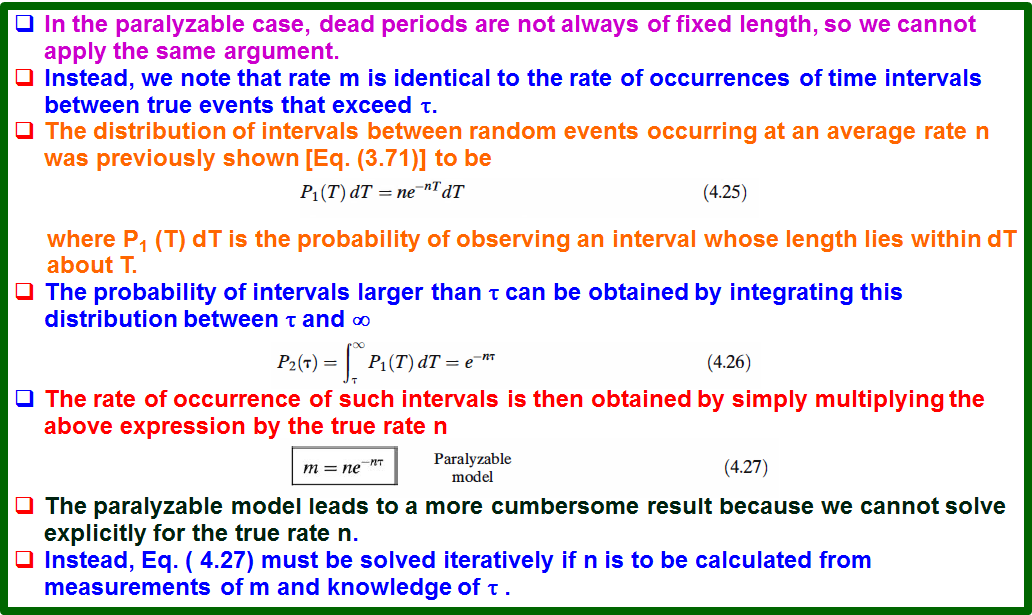 © 2014 John Wiley & Sons, Inc. All rights reserved.
VII. DEAD TIME GK- 44
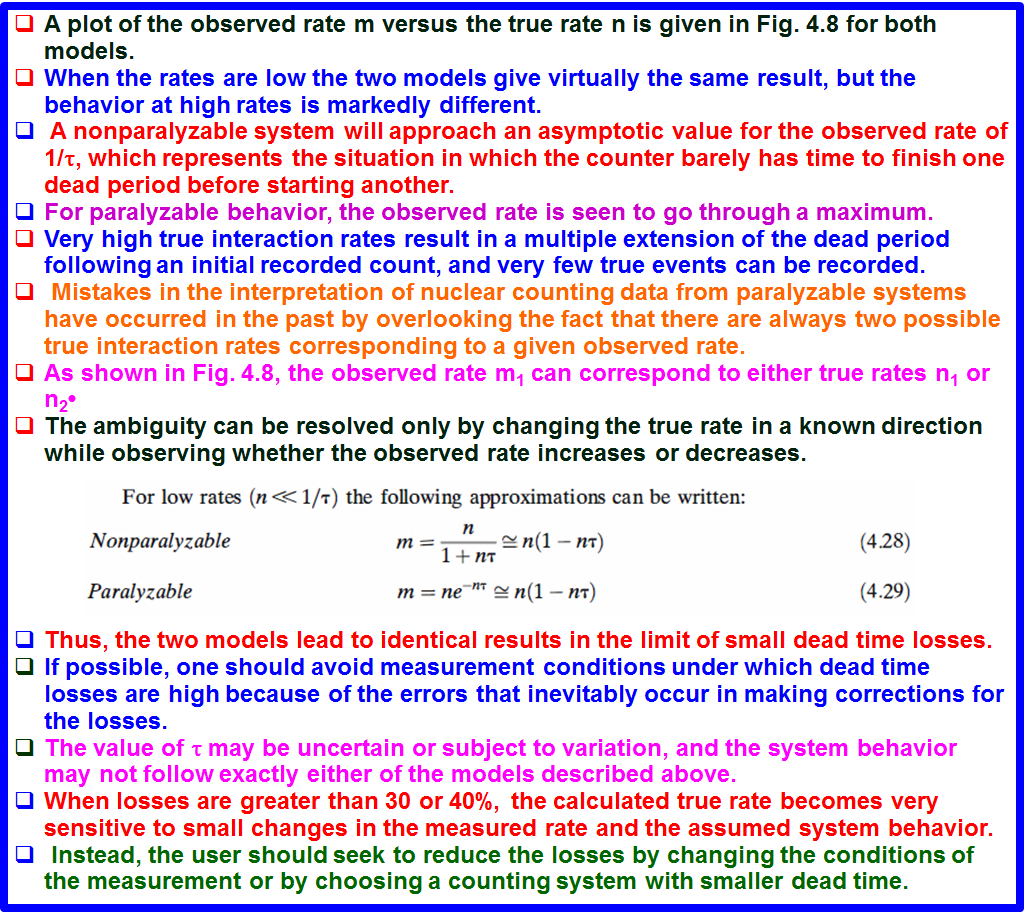 © 2014 John Wiley & Sons, Inc. All rights reserved.
VII. DEAD TIME GK- 45
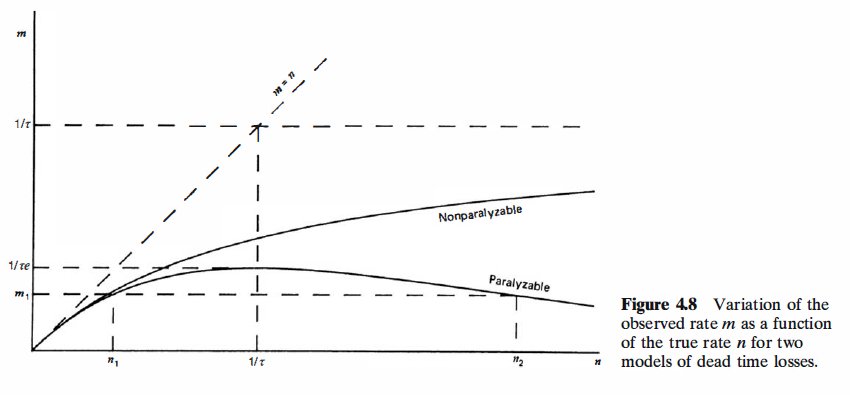 © 2014 John Wiley & Sons, Inc. All rights reserved.
Lec-No-13
© 2014 John Wiley & Sons, Inc. All rights reserved.
B. Methods of Dead Time Measurement-GK-46
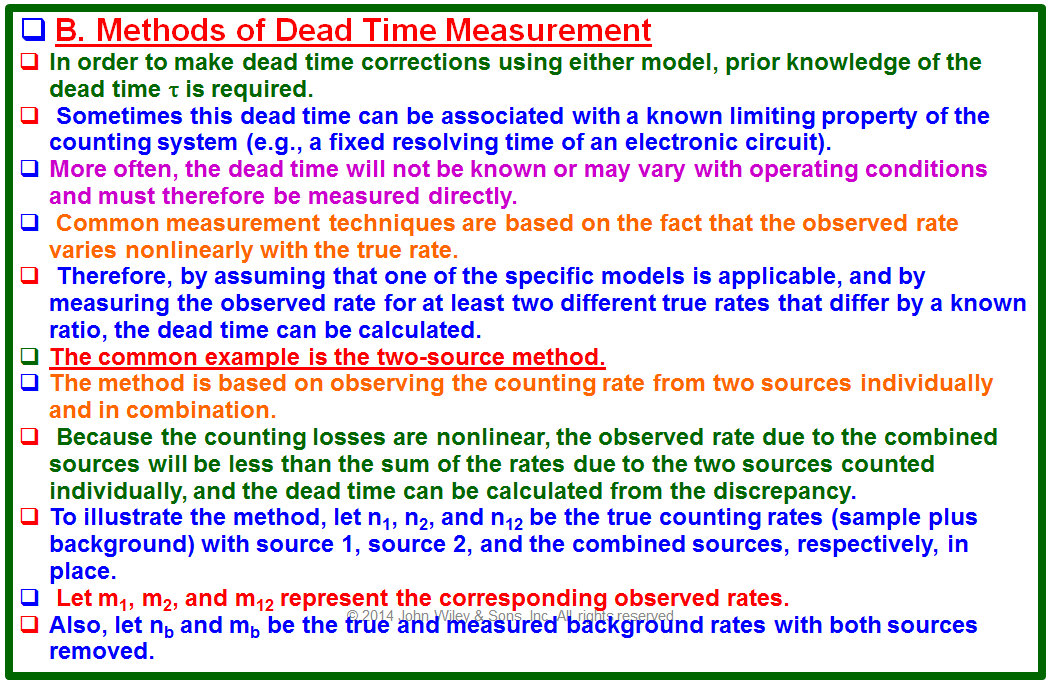 © 2014 John Wiley & Sons, Inc. All rights reserved.
B. Methods of Dead Time Measurement-GK-47
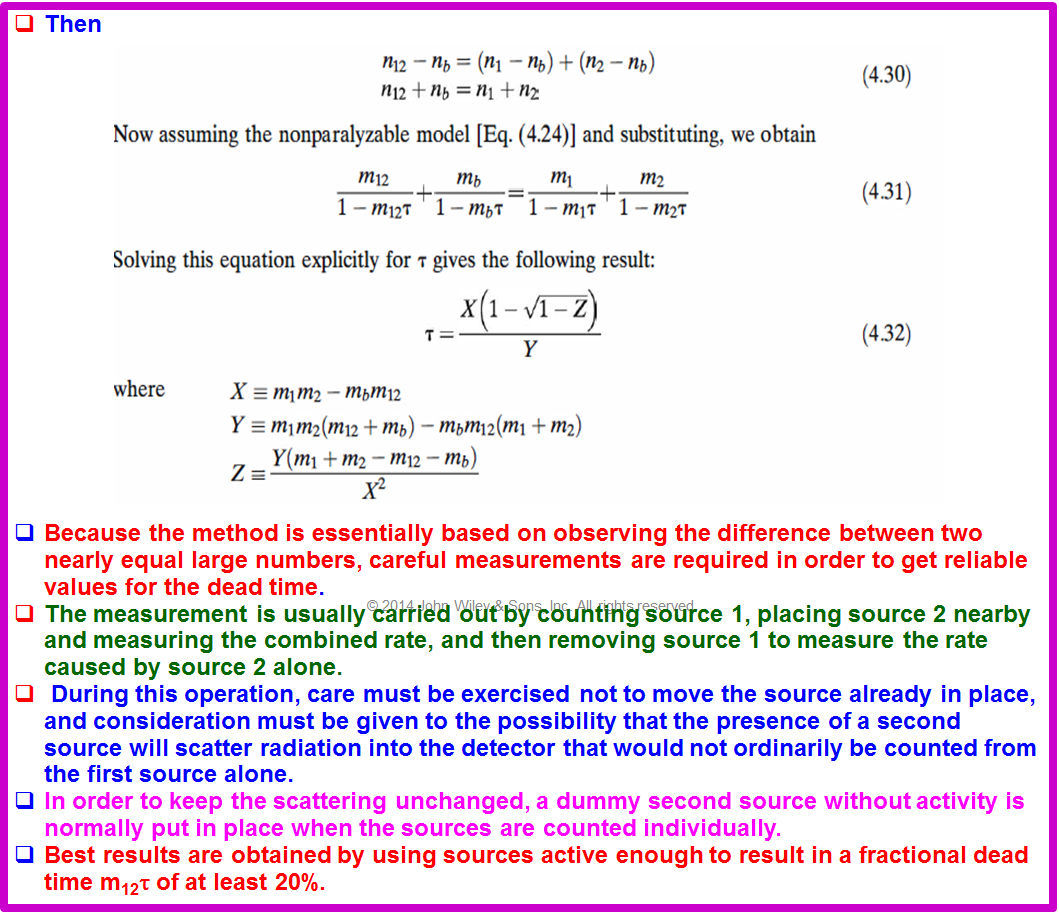 © 2014 John Wiley & Sons, Inc. All rights reserved.
B. Methods of Dead Time Measurement-GK-48- second method
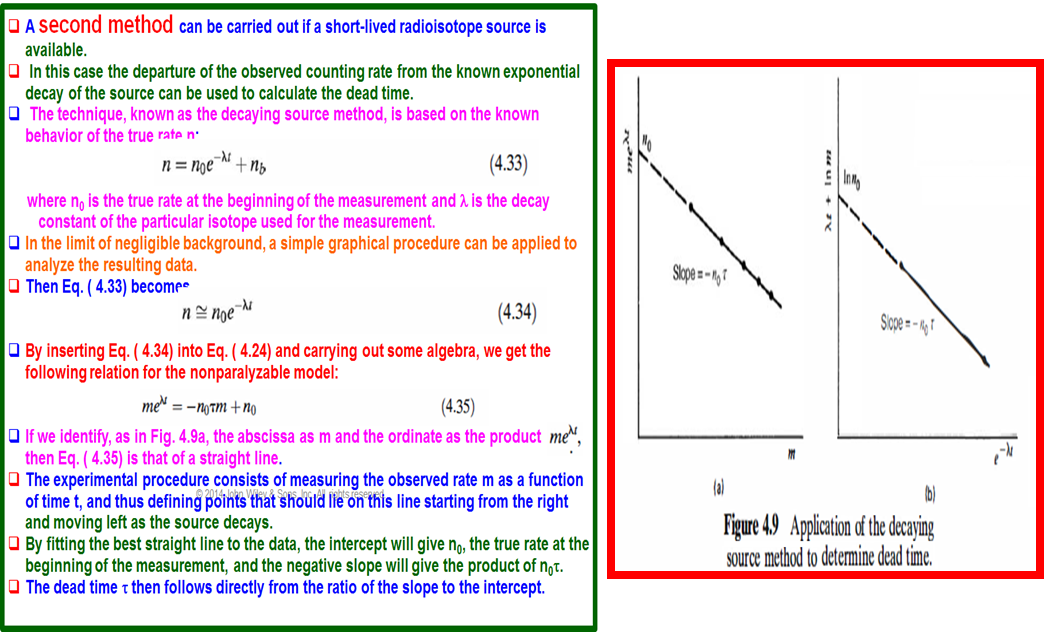 © 2014 John Wiley & Sons, Inc. All rights reserved.
B. Methods of Dead Time Measurement-GK-49- second method
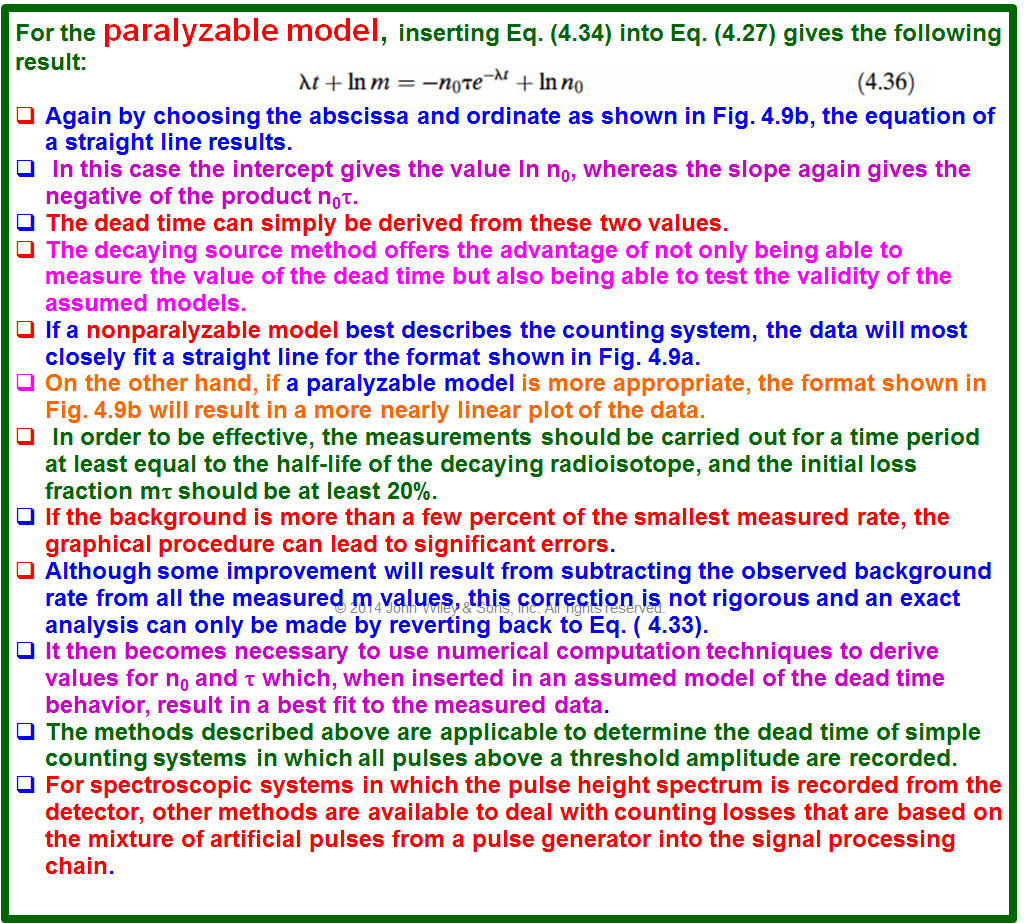 © 2014 John Wiley & Sons, Inc. All rights reserved.
B. Methods of Dead Time Measurement-GK-50-second method
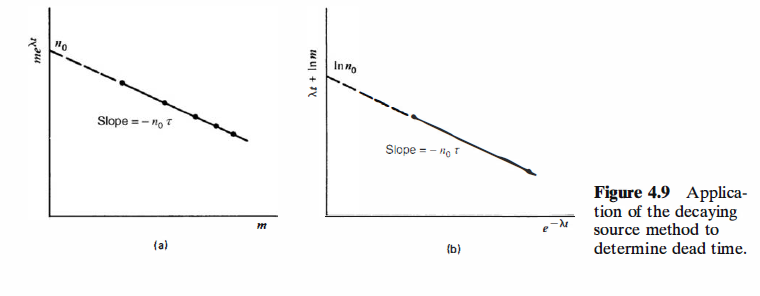 © 2014 John Wiley & Sons, Inc. All rights reserved.
C. Statistics of Dead Time Losses-GK-51
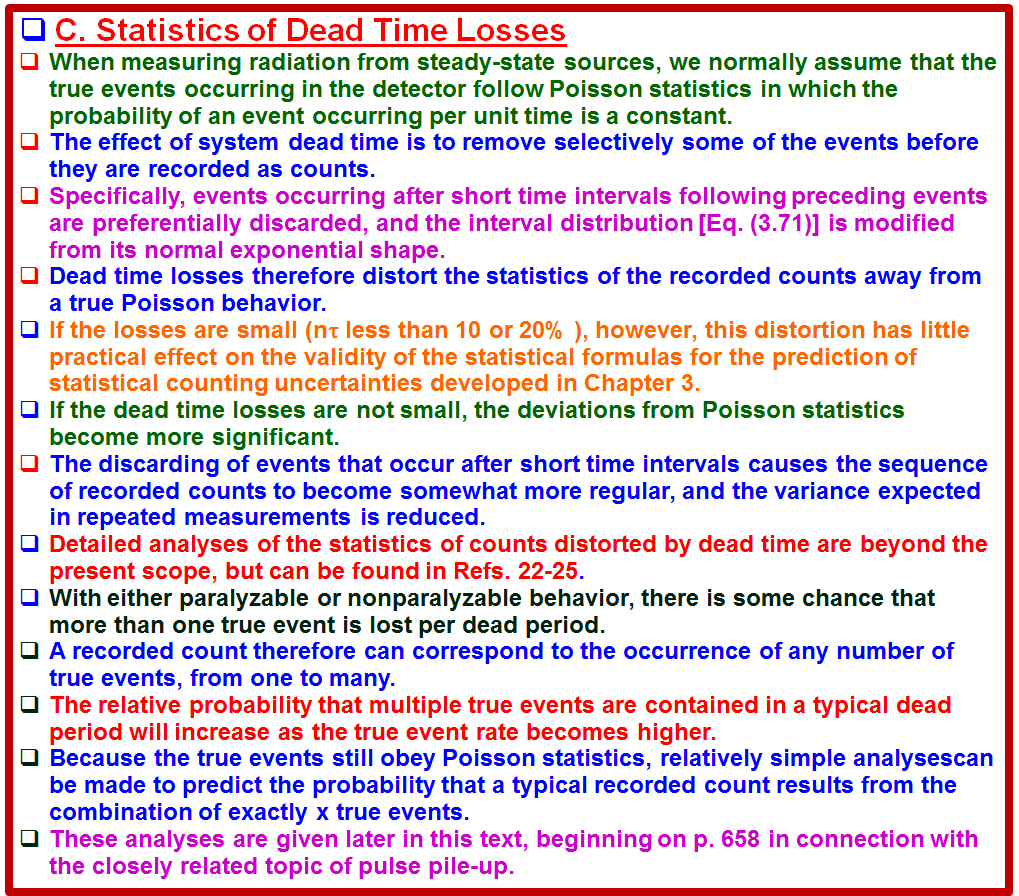 © 2014 John Wiley & Sons, Inc. All rights reserved.
D. Dead Time Losses from Pulsed Sources- GK-52
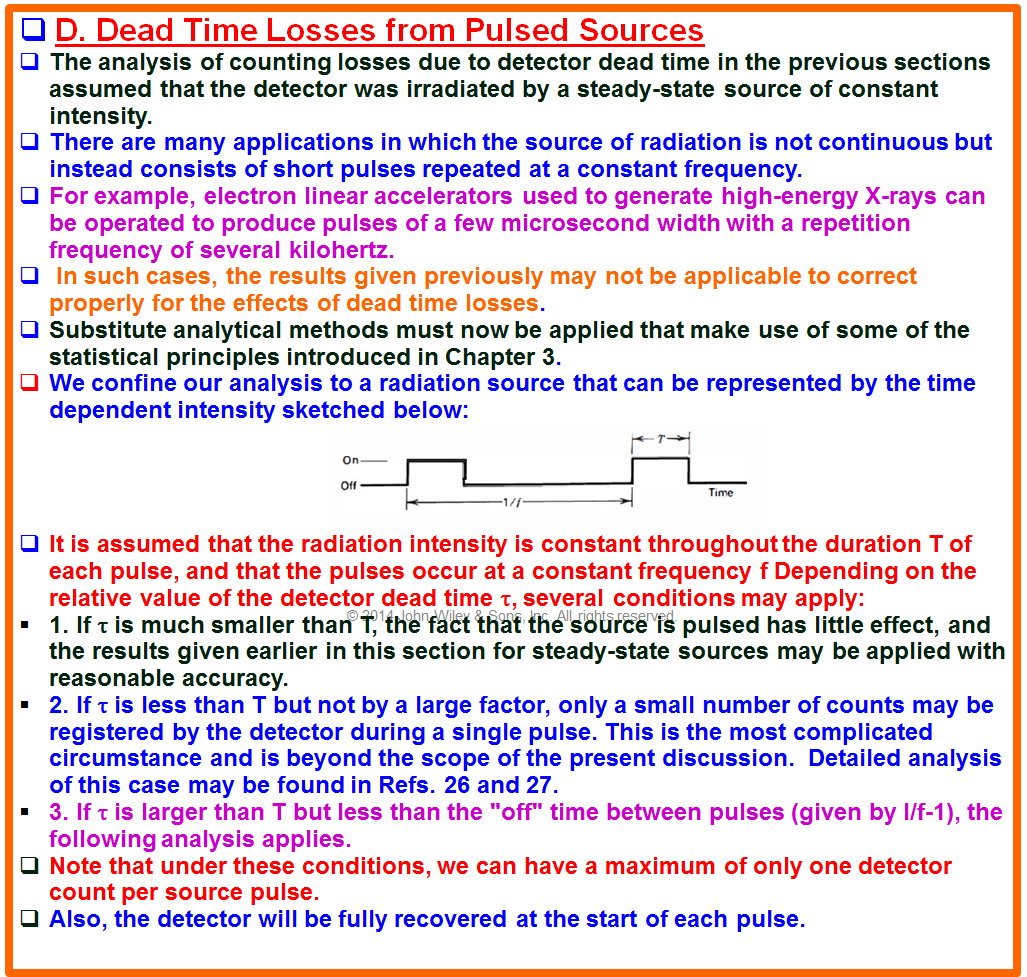 © 2014 John Wiley & Sons, Inc. All rights reserved.
D. Dead Time Losses from Pulsed Sources-GK-53
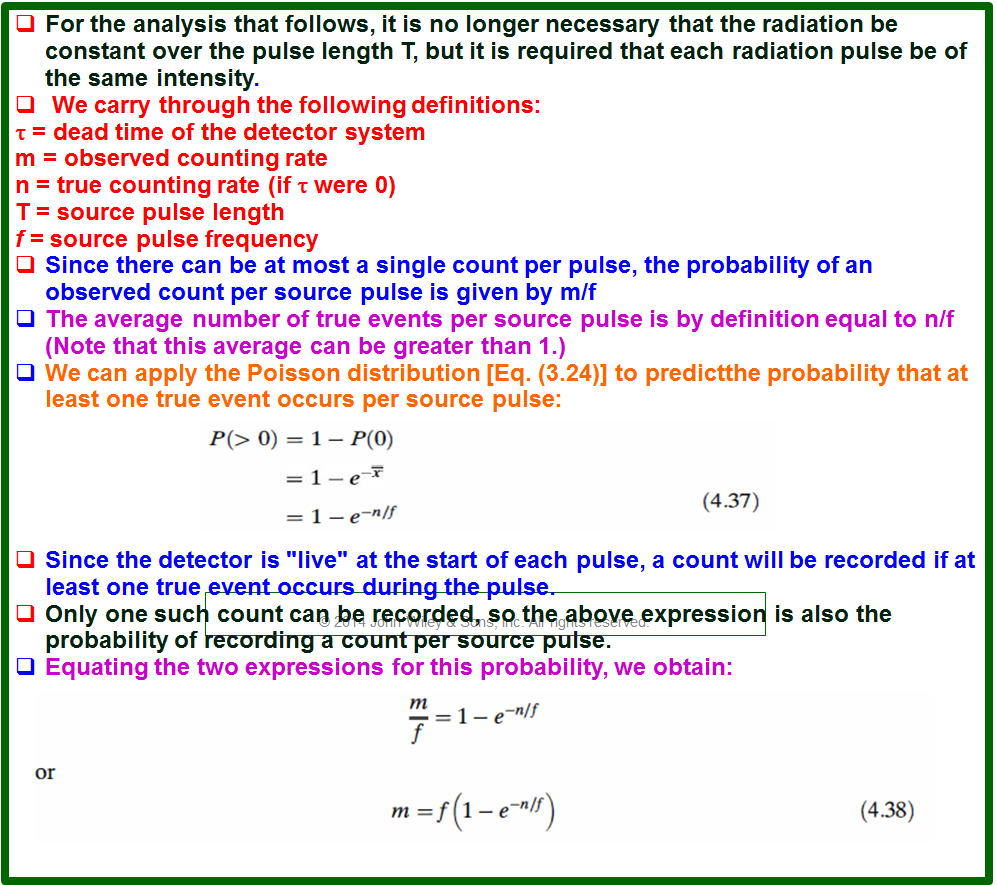 © 2014 John Wiley & Sons, Inc. All rights reserved.
D. Dead Time Losses from Pulsed Sources- GK-54
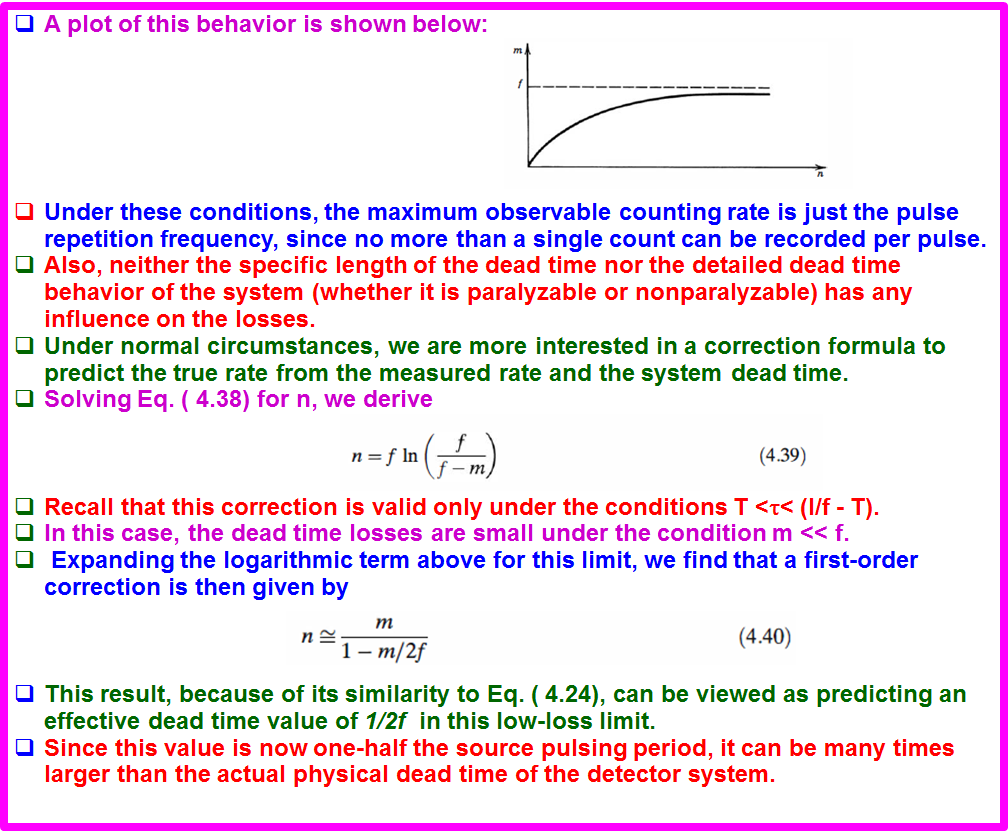 © 2014 John Wiley & Sons, Inc. All rights reserved.